CHƯƠNG 1. 
HÀM SỐ LƯỢNG GIÁC & PHƯƠNG TRÌNH LG
BÀI 1. 
HÀM SỐ LƯỢNG GIÁC
“Nếu bạn chợp mắt vào lúc này, bạn sẽ mơ. Nếu bạn bắt đầu việc học ngay bây giờ, bạn sẽ biến giấc mơ ấy thành sự thật.”
BÀI TẬP
NỘI DUNG
LÝ THUYẾT
Dạng 3. Vẽ đồ thị HSLG cơ bản.
Dạng 4. Vẽ đồ thị HS LG có chứa giá trị tuyệt đối
05
01
02
03
04
Dạng 1. Tìm tập xác định của HSLG
Dạng 5. Tìm GTLN, GTNN của HSLG
Dạng 2. Xét tính chẵn lẻ của HSLG
Dạng 6. Xét tính tuần hoàn của HSLG
ĐƯỜNG TRÒN LƯỢNG GIÁC
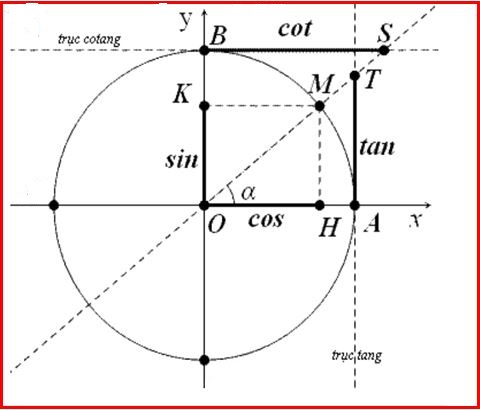 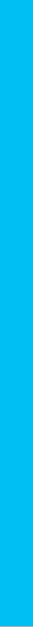 1. Định nghĩa
Quy tắc đặt tương ứng mỗi số thực x với số thực sinx
2. Tập xác định
3. Tập giá trị
Vì                               nên hàm số sin là hàm số lẻ. Đồ thị hàm sin nhận gốc tọa độ O làm tâm đối xứng.
4. Tính chẵn lẻ
Ta có:                                  nên hàm số sin tuần hoàn với chu kỳ
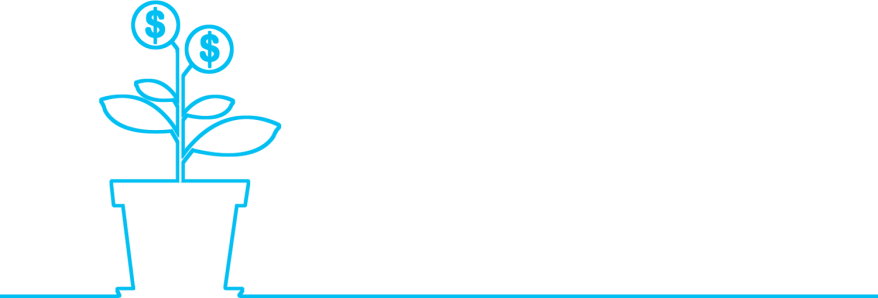 5. Tính tuần hoàn
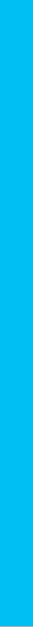 y
1



0









x



-1
5. Sự biến thiên
Hàm số đồng biến trên mỗi khoảng
nghịch biến trên mỗi khoảng
6. Đồ thị
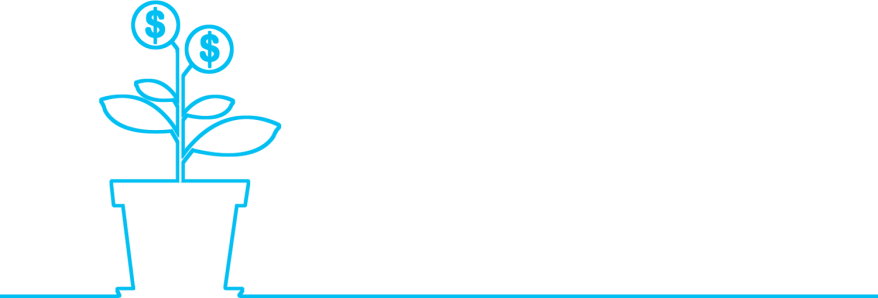 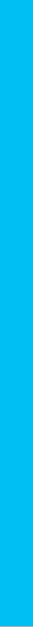 Ví dụ. (4/sgk/17)
Giải.
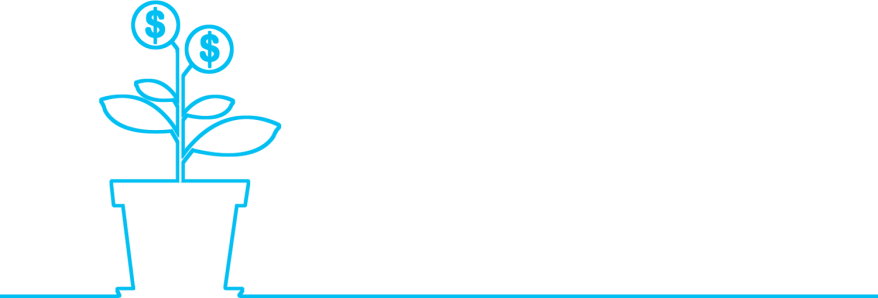 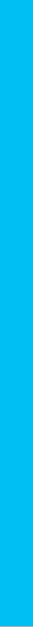 y
1



0









x



-1
Ví dụ. (4/sgk/17)
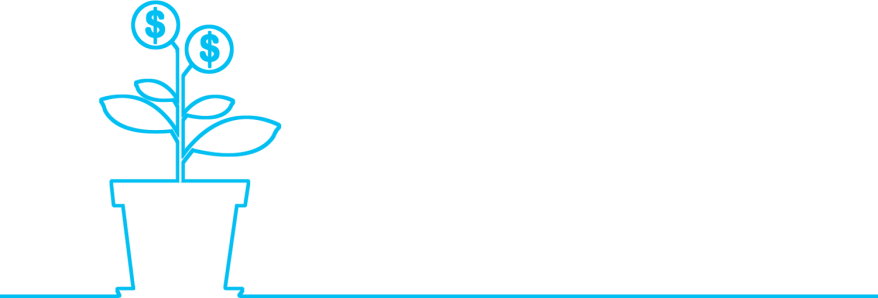 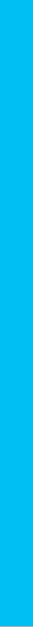 1. Định nghĩa
Quy tắc đặt tương ứng mỗi số thực x với số thực cosx
2. Tập xác định
3. Tập giá trị
Vì                               nên hàm số côsin là hàm số chẵn. 
Đồ thị hàm côsin nhận trục tung Oy làm trục đối xứng.
4. Tính chẵn lẻ
Ta có:                                  nên hàm số côsin tuần hoàn với chu kỳ
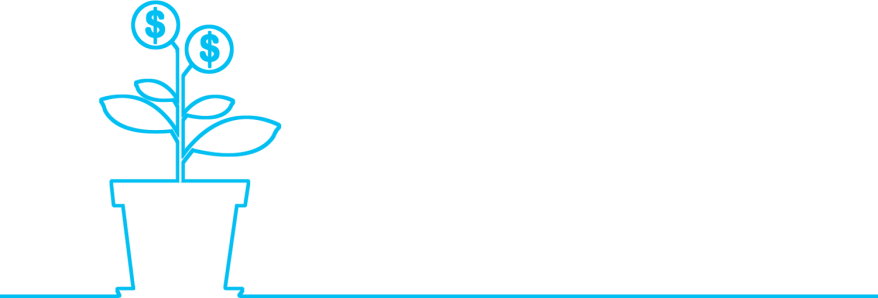 5. Tính tuần hoàn
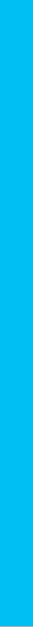 y
1



0









x



-1
5. Sự biến thiên
Hàm số đồng biến trên mỗi khoảng
nghịch biến trên mỗi khoảng
6. Đồ thị
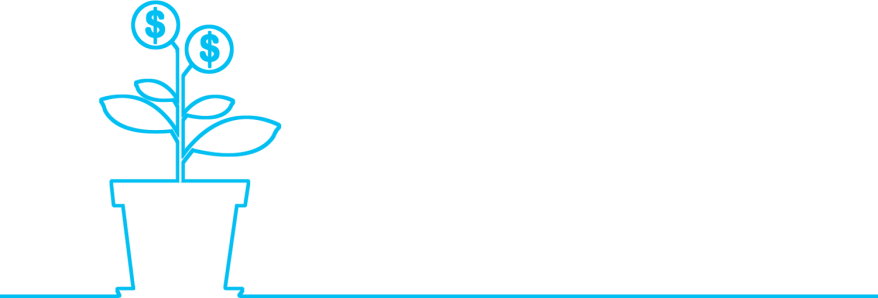 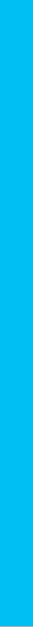 y
2

1












x
0
Ví dụ.
Giải.
Đồ thị
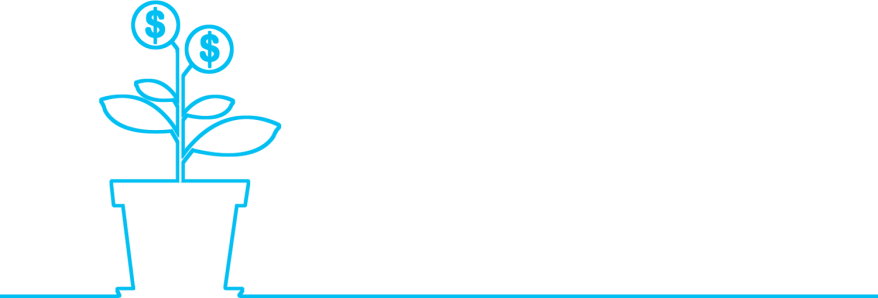 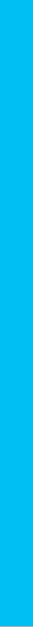 1. Định nghĩa
Là hàm số được xác định bởi công thức
2. Tập xác định
3. Tập giá trị
Vì                               nên hàm số tang là hàm số lẻ. 
Đồ thị hàm tang nhận gốc tọa độ O làm tâm đối xứng.
4. Tính chẵn lẻ
Ta có:                                  nên hàm số tang tuần hoàn với chu kỳ
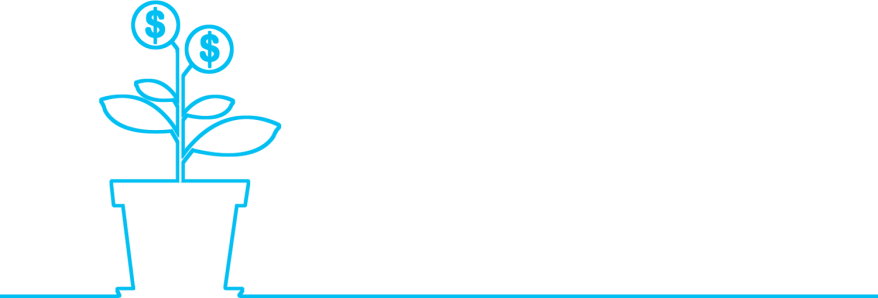 5. Tính tuần hoàn
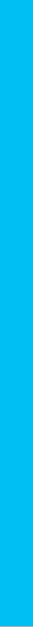 y
1



0









x


-1
5. Sự biến thiên
Xét trong một chu kỳ
Hàm số đồng biến trên mỗi khoảng
6. Đồ thị


Tiệm cận:


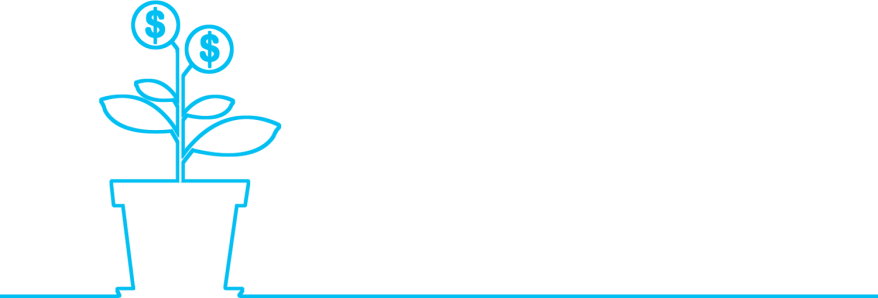 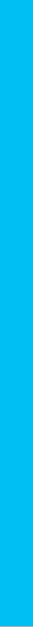 y
2



0









x


-2
Ví dụ.
Giải.
Đồ thị




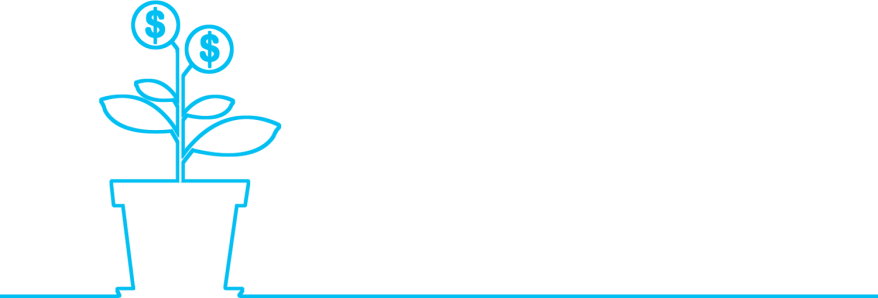 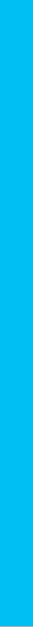 1. Định nghĩa
Là hàm số được xác định bởi công thức
2. Tập xác định
3. Tập giá trị
Vì                               nên hàm số côtang là hàm số lẻ. 
Đồ thị hàm côtang nhận gốc tọa độ O làm tâm đối xứng.
4. Tính chẵn lẻ
Ta có:                                  nên hàm số côtang tuần hoàn với chu kỳ
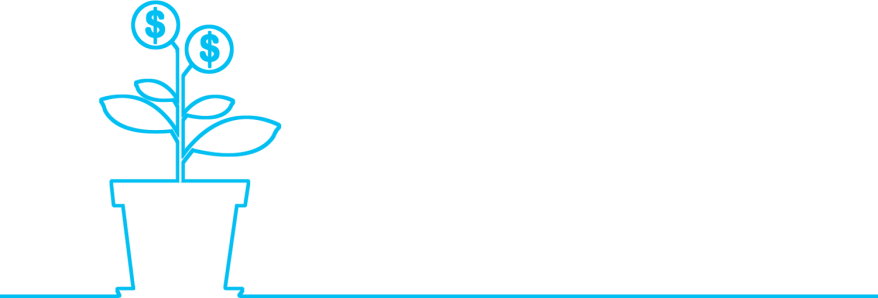 5. Tính tuần hoàn
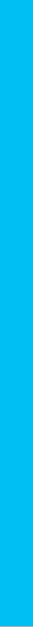 y
1



0









x


-1
5. Sự biến thiên
Xét trong một chu kỳ
Hàm số nghịch biến trên mỗi khoảng
6. Đồ thị



Tiệm cận:

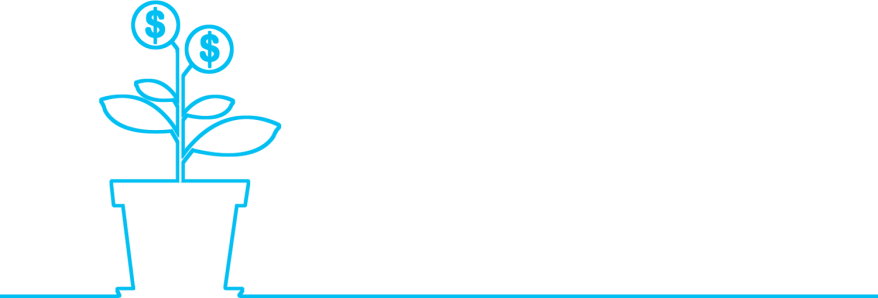 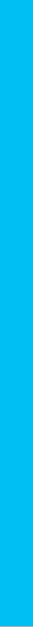 y
2



0









x


-2
Ví dụ.
Giải.
Đồ thị




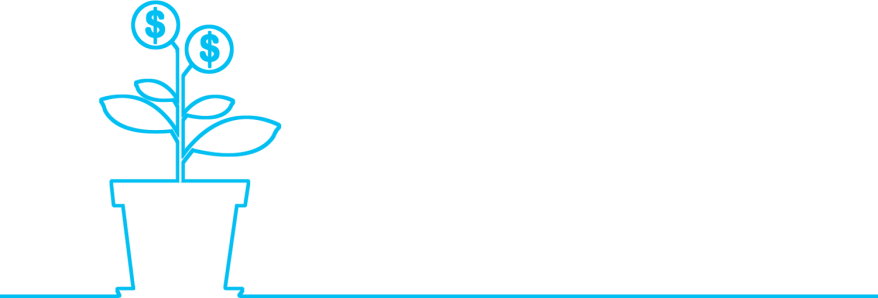 TÓM TẮT BÀI HỌC
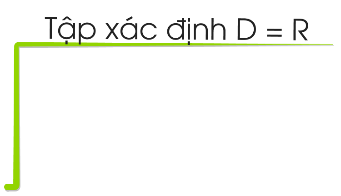 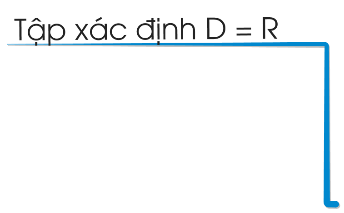 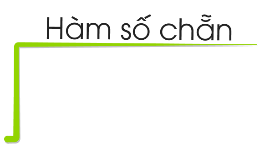 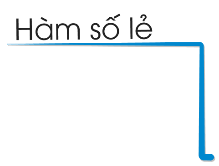 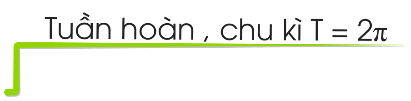 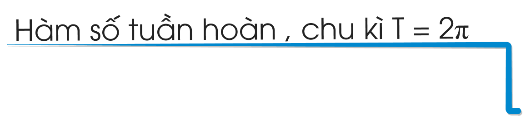 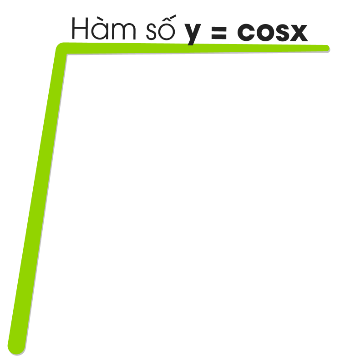 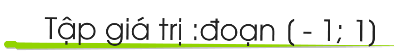 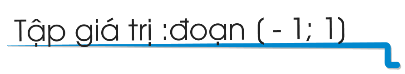 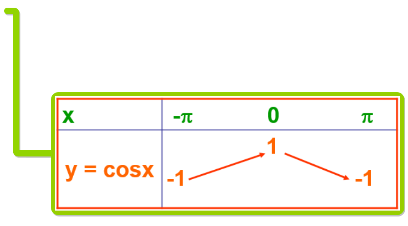 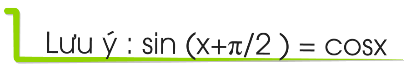 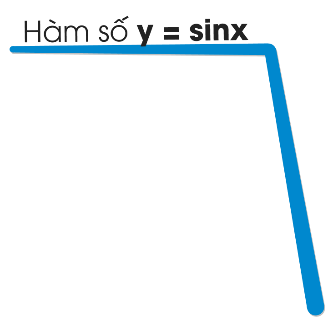 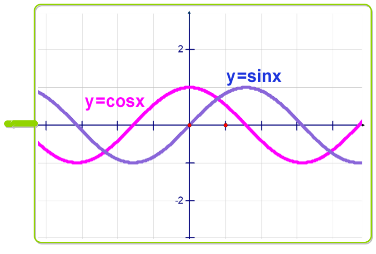 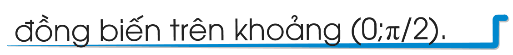 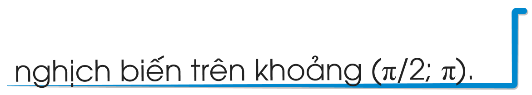 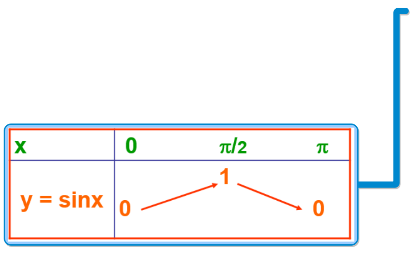 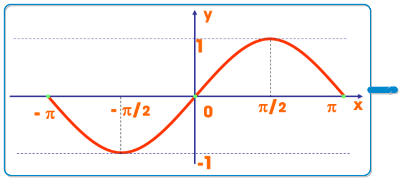 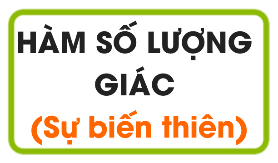 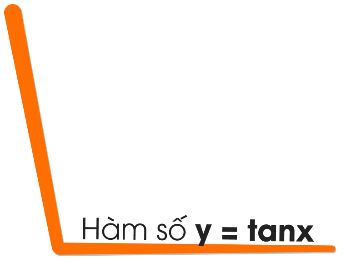 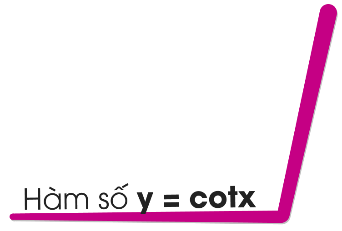 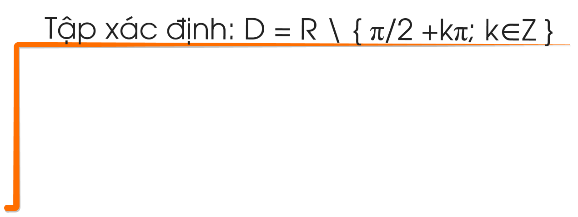 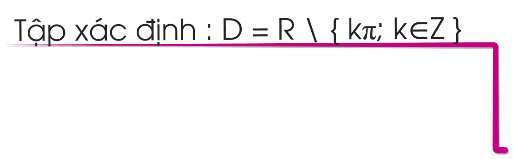 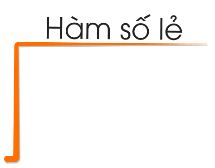 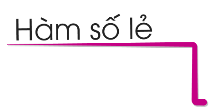 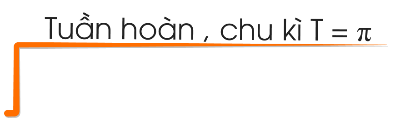 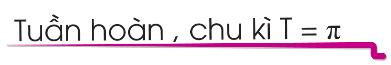 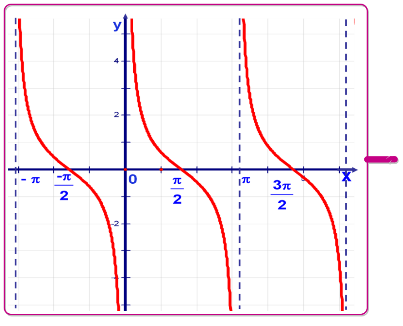 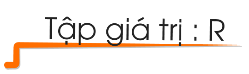 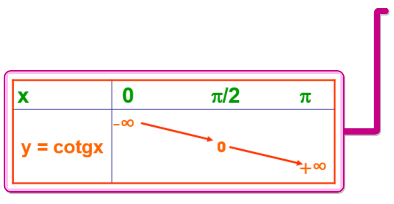 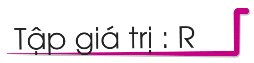 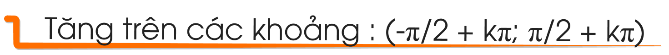 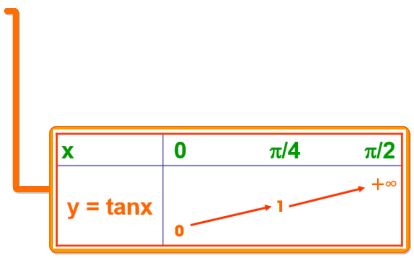 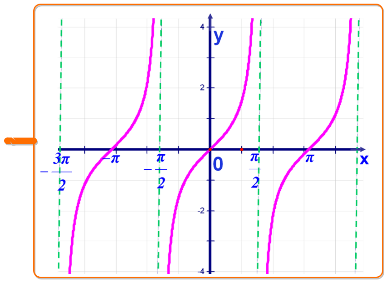 BÀI TẬP VỀ NHÀ:
Lập bảng biến thiên và vẽ các đồ thị sau:
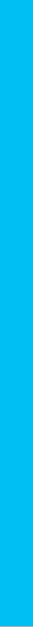 SỬA BÀI TẬP VỀ NHÀ
Lập bảng biến thiên và vẽ đồ thị:
Bài tập 1.
Giải.
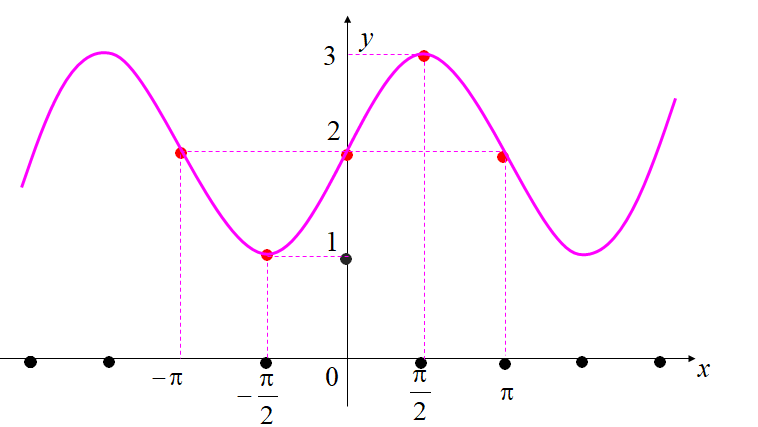 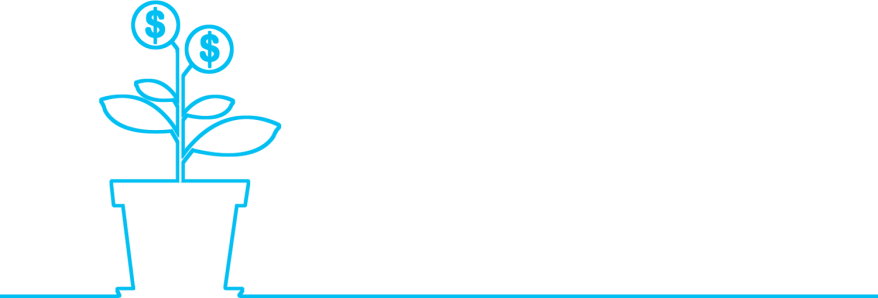 y




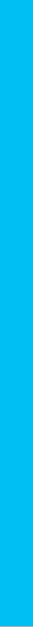 1









x
0
3
2
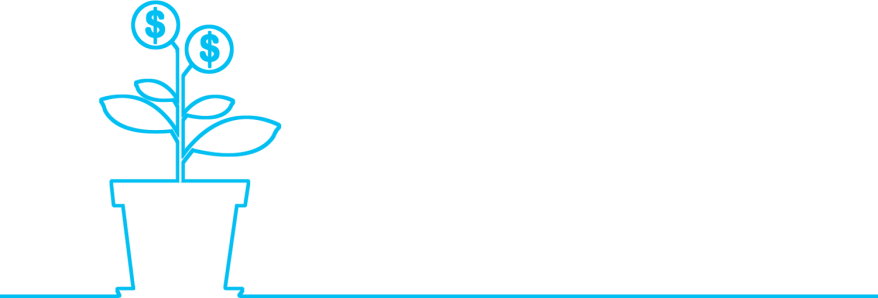 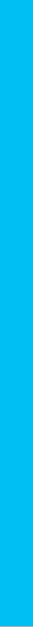 y
2

1












x
0
SỬA BÀI TẬP VỀ NHÀ
Lập bảng biến thiên và vẽ đồ thị hàm số
Bài tập 2.
Giải.
Đồ thị
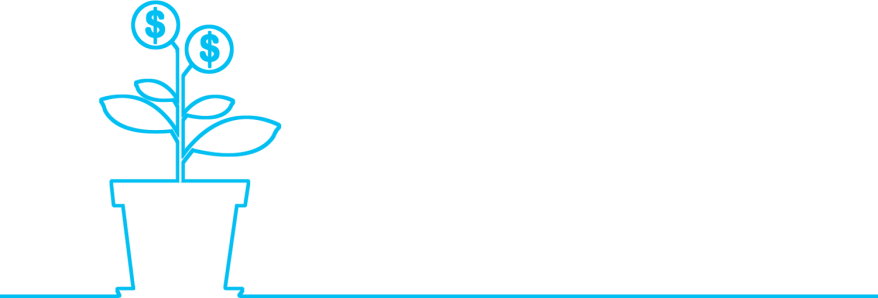 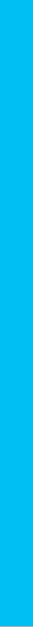 y



2
0









x


-1
SỬA BÀI TẬP VỀ NHÀ
Lập bảng biến thiên và vẽ đồ thị hàm số
Bài tập 3.
Giải.
3

Đồ thị
1





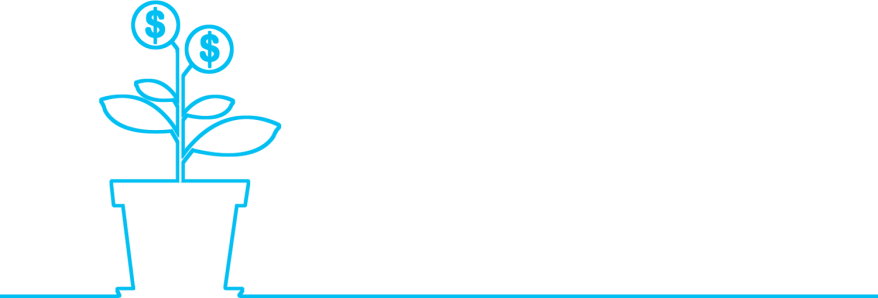 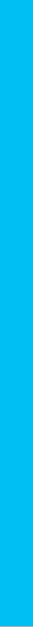 y









x
-1




-2
SỬA BÀI TẬP VỀ NHÀ
Lập bảng biến thiên và vẽ đồ thị hàm số
Bài tập số 4.
Giải.
Đồ thị




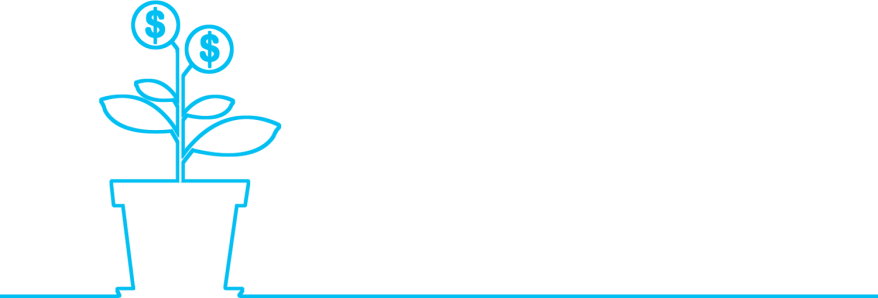 Chúc các em học tốt !
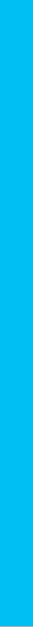 DẠNG 1. TÌM TẬP XÁC ĐỊNH CỦA HSLG
Phương pháp.
-Bước 2: Sử dụng đường tròn lượng giác giải tìm x.
sin



cos
-Bước 3: Viết kết quả dưới dạng tập hợp  TXĐ: D = ….
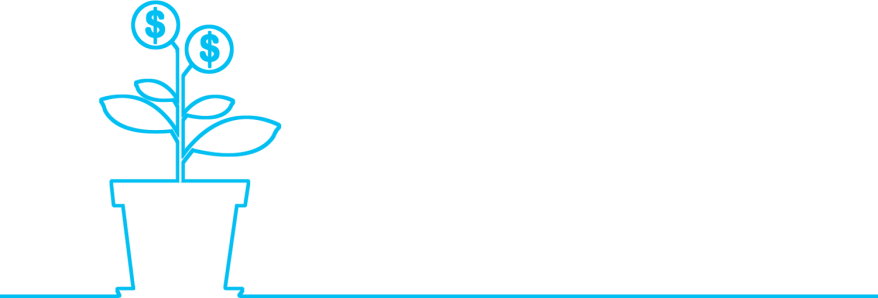 
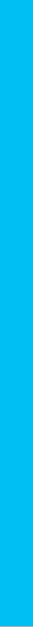 DẠNG 1. TÌM TẬP XÁC ĐỊNH CỦA HSLG
Ví dụ. (2/sgk/17)
Giải.
Tìm tập xác định của các hàm số sau:
sin
Điều kiện:



TXĐ:
cos

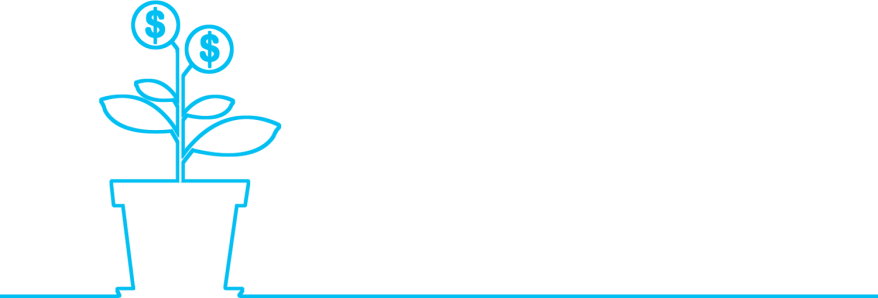 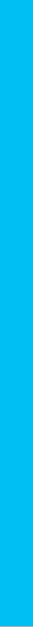 DẠNG 1. TÌM TẬP XÁC ĐỊNH CỦA HSLG
Ví dụ. (2/sgk/17)
Giải.
Tìm tập xác định của các hàm số sau:
sin
Điều kiện:



cos

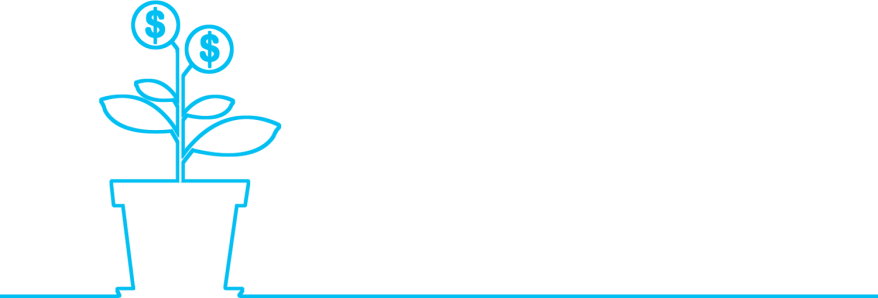 TXĐ:
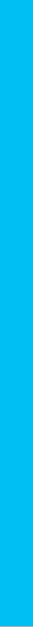 DẠNG 1. TÌM TẬP XÁC ĐỊNH CỦA HSLG
Ví dụ. (2/sgk/17)
Giải.
Tìm tập xác định của các hàm số sau:
sin
Điều kiện:



cos

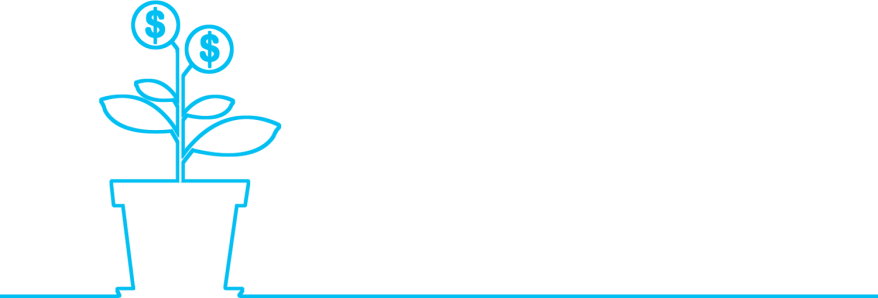 TXĐ:
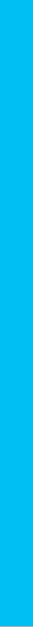 DẠNG 1. TÌM TẬP XÁC ĐỊNH CỦA HSLG
Ví dụ. (2/sgk/17)
Giải.
Tìm tập xác định của các hàm số sau:
sin
Điều kiện:



cos

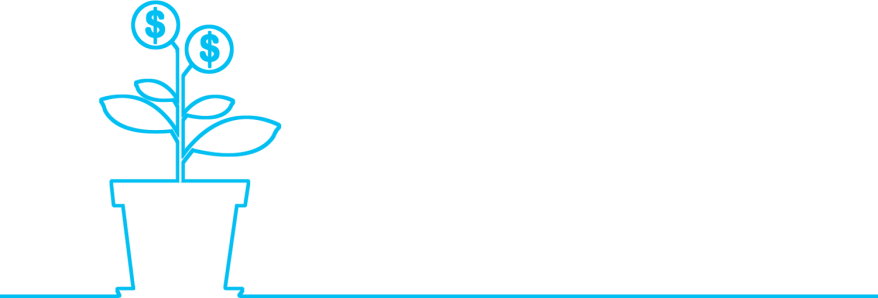 TXĐ:
BTVN SỐ 1
Tìm tập xác định của các hàm số sau:
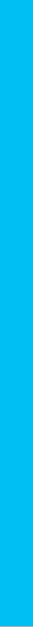 SỬA BTVN SỐ 1
Điều kiện:
Điều kiện:
sin
sin






TXĐ:
cos
cos


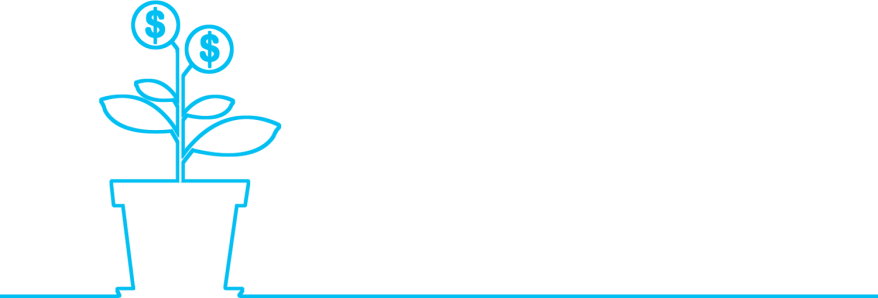 TXĐ:
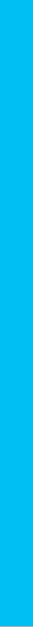 SỬA BTVN SỐ 1
Điều kiện:
Điều kiện:
sin
sin






TXĐ:
cos
cos
TXĐ:


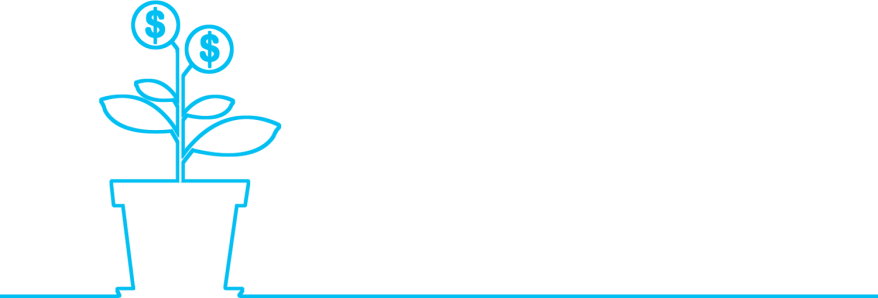 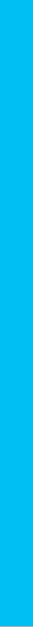 SỬA BTVN SỐ 1
Điều kiện:
Điều kiện:
sin

TXĐ:


TXĐ:
cos

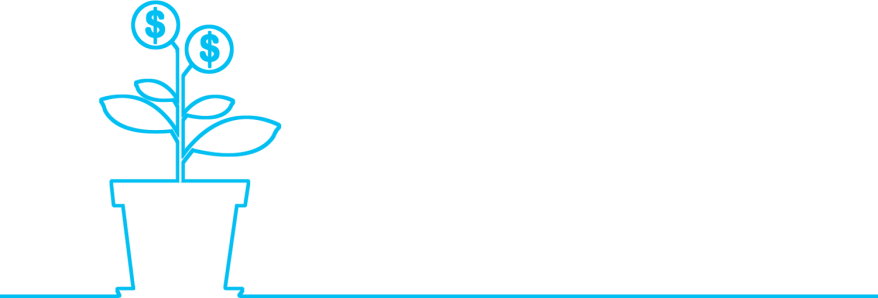 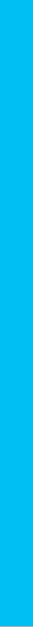 DẠNG 2. XÉT TÍNH CHẴN LẺ CỦA HSLG
Phương pháp.
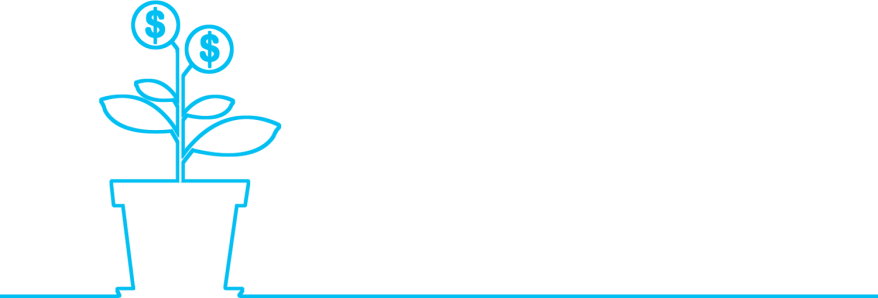 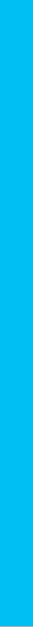 DẠNG 2. XÉT TÍNH CHẴN LẺ CỦA HSLG
Ví dụ.
Giải.
Xét tính chẵn lẻ của các hàm số sau:
TXĐ:
Vậy, hàm số đã cho là hàm số lẻ.
TXĐ:
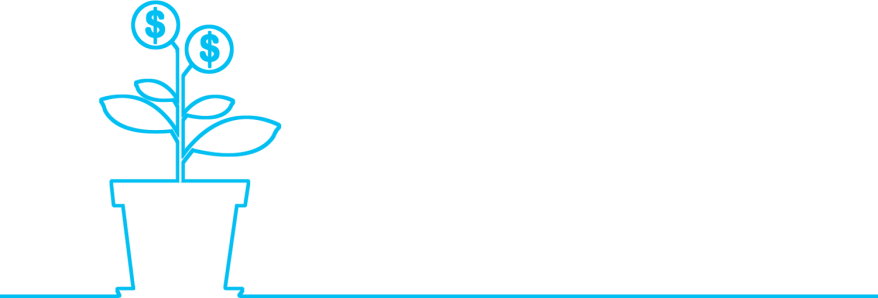 Vậy, hàm số đã cho là hàm số chẵn.
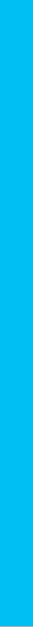 DẠNG 2. XÉT TÍNH CHẴN LẺ CỦA HSLG
Ví dụ.
Giải.
Xét tính chẵn lẻ của các hàm số sau:
TXĐ:
Vậy, hàm số đã cho không chẵn, không lẻ.
TXĐ:
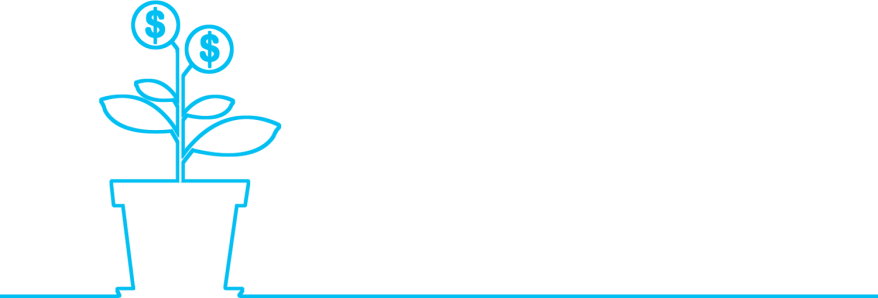 Vậy, hàm số đã cho là hàm số lẻ.
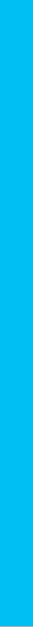 DẠNG 2. XÉT TÍNH CHẴN LẺ CỦA HSLG
Giải.
Ví dụ.
Xét tính chẵn lẻ của các hàm số sau:
TXĐ:
Vậy, hàm số đã cho là hàm số lẻ.
TXĐ:
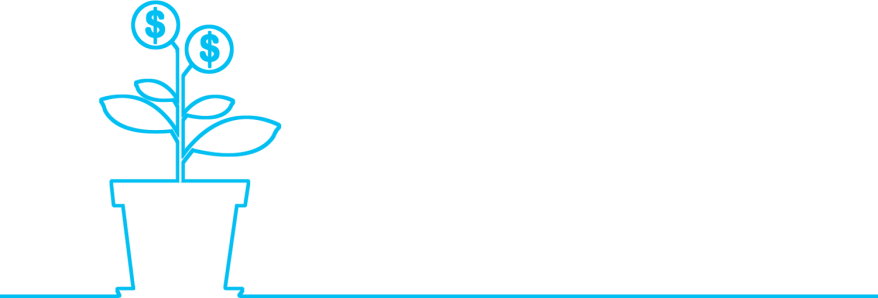 Vậy, hàm số đã cho là hàm số lẻ.
BTVN SỐ 2
Xét tính chẵn lẻ của các hàm số sau:
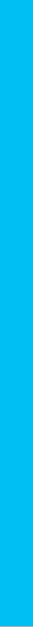 SỬA BTVN SỐ 2
TXĐ:
TXĐ:
Vậy, hàm số chẵn.
Vậy, hàm số lẻ.
TXĐ:
TXĐ:
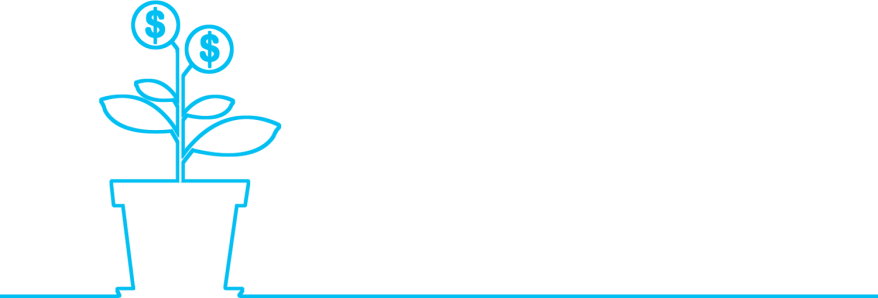 Vậy, hàm số lẻ.
Vậy, hàm số không chẵn, không lẻ.
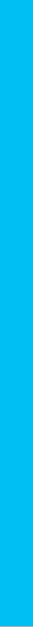 SỬA BTVN SỐ 2
TXĐ:
TXĐ:
Vậy, hàm số lẻ.
Vậy, hàm số chẵn.
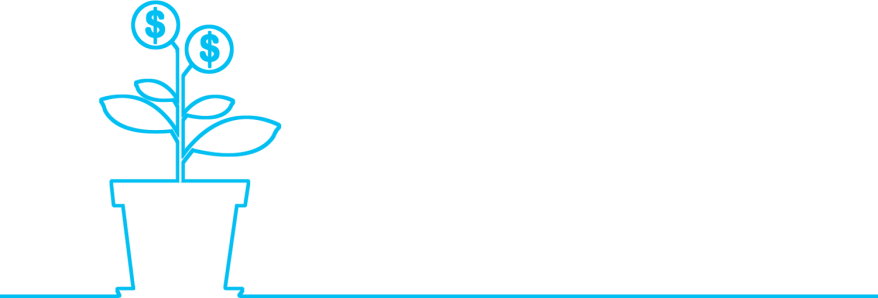 Chúc các em học tốt !
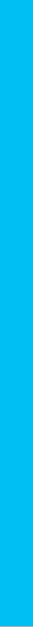 DẠNG 3. TÌM GIÁ TRỊ LỚN NHẤT, NHỎ NHẤT CỦA HSLG
Phương pháp.
-Loại 2:
-Loại 3: Đặt ẩn phụ t và lập bảng biến thiên.
Chú ý: Nếu đề bài chưa có các loại trên thì sử dụng công thức lượng giác để biến đổi về các loại đó.
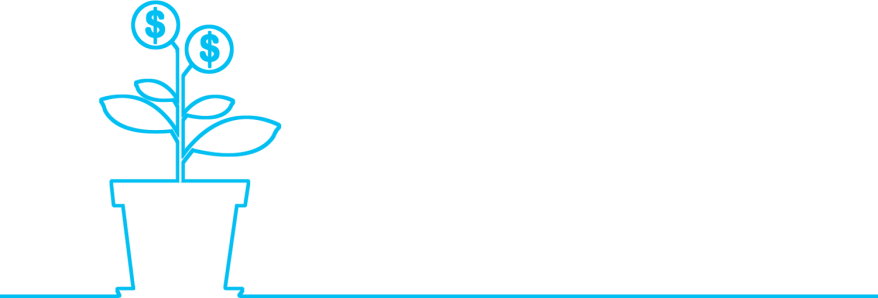 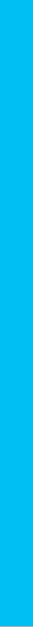 DẠNG 3. TÌM GIÁ TRỊ LỚN NHẤT, NHỎ NHẤT CỦA HSLG
Giải.
Ví dụ 1. (8/sgk/18)
Tìm giá trị lớn nhất, nhỏ nhất của các hàm số sau:
Ta có:
Ta có:
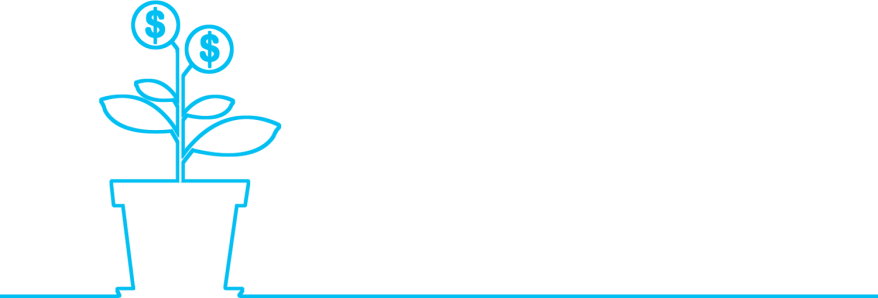 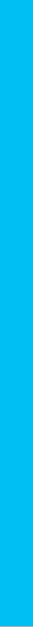 DẠNG 3. TÌM GIÁ TRỊ LỚN NHẤT, NHỎ NHẤT CỦA HSLG
Giải.
Ví dụ 2.
Tìm giá trị lớn nhất, nhỏ nhất của các hàm số sau:
Ta có:
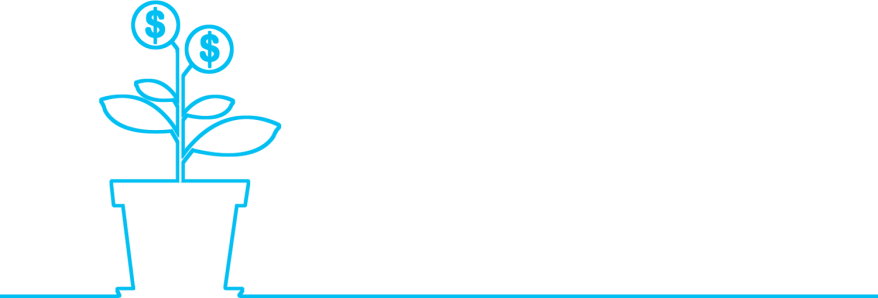 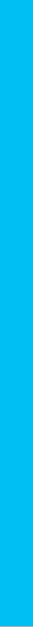 DẠNG 3. TÌM GIÁ TRỊ LỚN NHẤT, NHỎ NHẤT CỦA HSLG
Giải.
Ví dụ 2.
Tìm giá trị lớn nhất, nhỏ nhất của các hàm số sau:
Ta có:
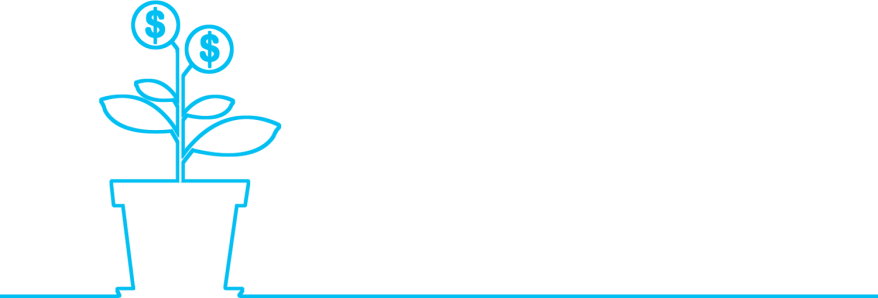 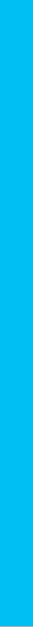 DẠNG 3. TÌM GIÁ TRỊ LỚN NHẤT, NHỎ NHẤT CỦA HSLG
Giải.
Ví dụ 3.
Đặt
Tìm giá trị lớn nhất, nhỏ nhất của các hàm số sau:
BBT:
Chú ý:
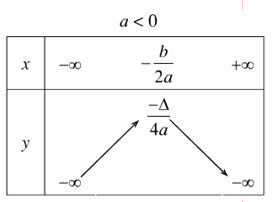 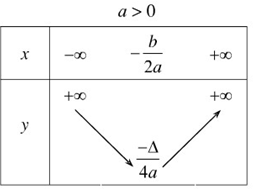 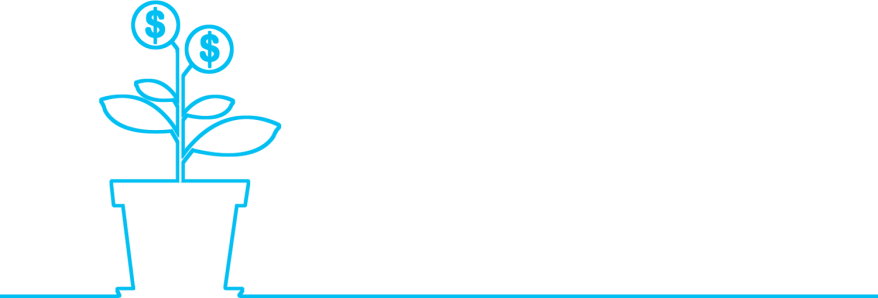 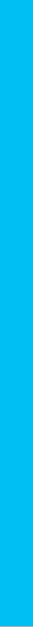 DẠNG 3. TÌM GIÁ TRỊ LỚN NHẤT, NHỎ NHẤT CỦA HSLG
Giải.
Ví dụ 4.
Tìm giá trị lớn nhất, nhỏ nhất của các hàm số sau:
Ta có:
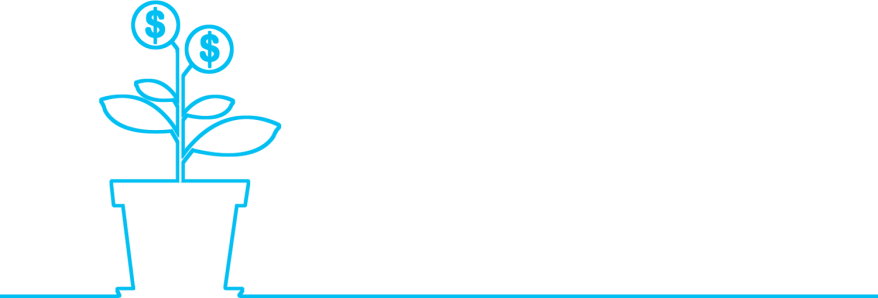 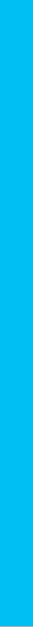 DẠNG 3. TÌM GIÁ TRỊ LỚN NHẤT, NHỎ NHẤT CỦA HSLG
Giải.
Ví dụ 4.
Tìm giá trị lớn nhất, nhỏ nhất của các hàm số sau:
Ta có:
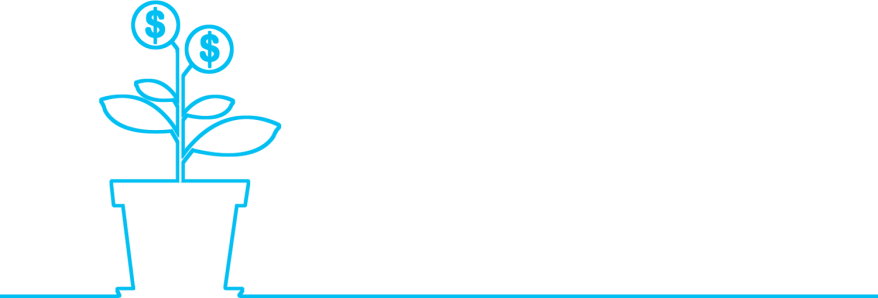 HS đạt GTLN bằng              khi 
HS đạt GTNN bằng              khi
BTVN SỐ 3
Tìm giá trị lớn nhất, nhỏ nhất của các hàm số sau:
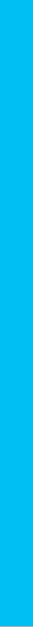 BTVN SỐ 3: Tìm giá trị lớn nhất nhỏ nhất của các hàm số sau
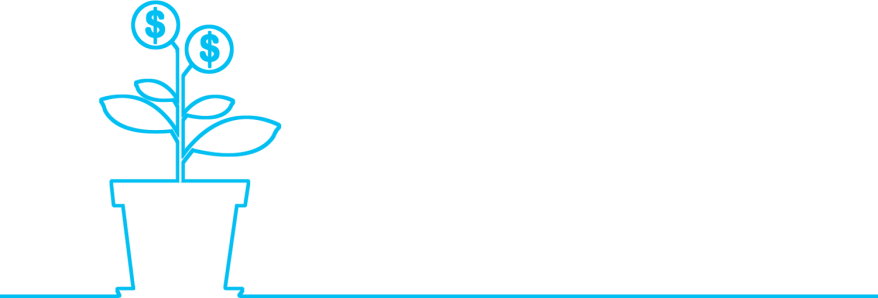 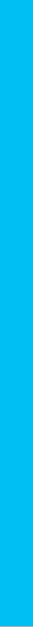 BTVN SỐ 3: Tìm giá trị lớn nhất nhỏ nhất của các hàm số sau
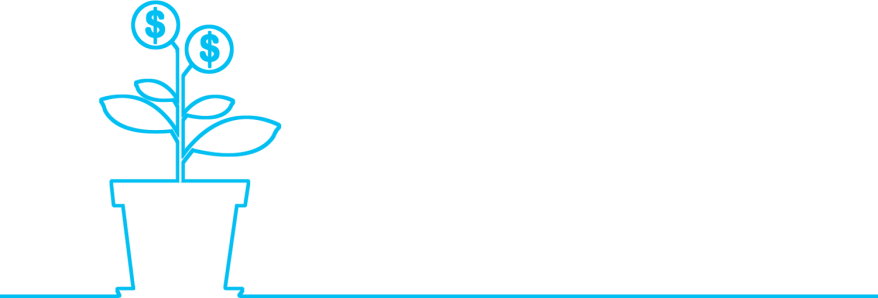 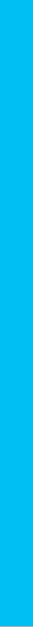 BTVN SỐ 3: Tìm giá trị lớn nhất nhỏ nhất của các hàm số sau
Đặt
Đặt
BBT:
BBT:
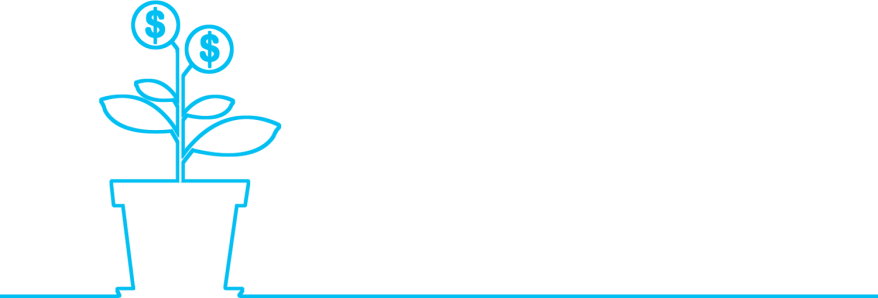 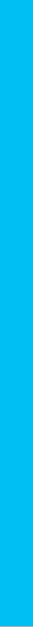 BTVN SỐ 3: Tìm giá trị lớn nhất nhỏ nhất của các hàm số sau
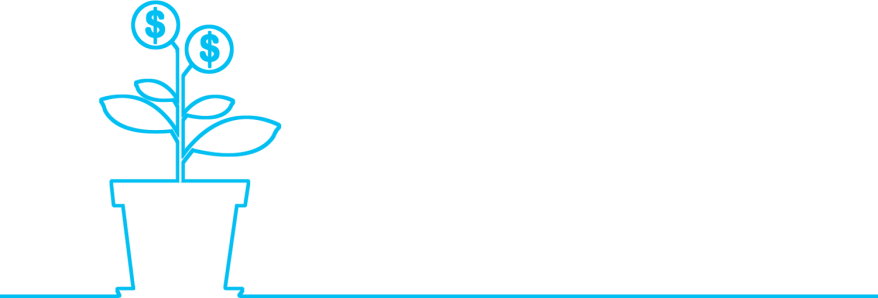 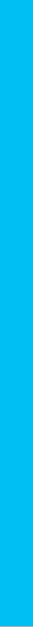 DẠNG 4. XÉT TÍNH TUẦN HOÀN CỦA HSLG
Phương pháp.
-Chú ý: chu kỳ tuần hoàn của một số hàm số lượng giác
Số T dương nhỏ nhất thỏa mãn các tính chất trên được gọi là chu kì của hàm số tuần hoàn đó.
Hàm số y = f(x) có chu kì T1; hàm số y = g(x) có chu kì T2 thì chu kì của hàm số y = a.f(x)+ b.g(x) là T = (bội chung nhỏ nhất của T1 và T2)
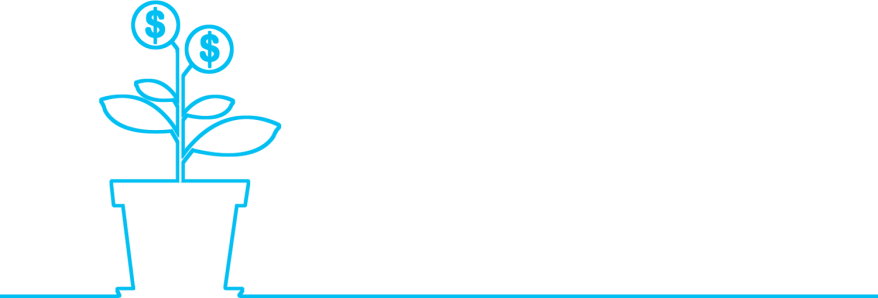 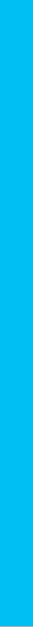 DẠNG 4. XÉT TÍNH TUẦN HOÀN CỦA HSLG
Ví dụ.
Giải.
Xác định chu kỳ tuần hoàn của các hàm số sau:
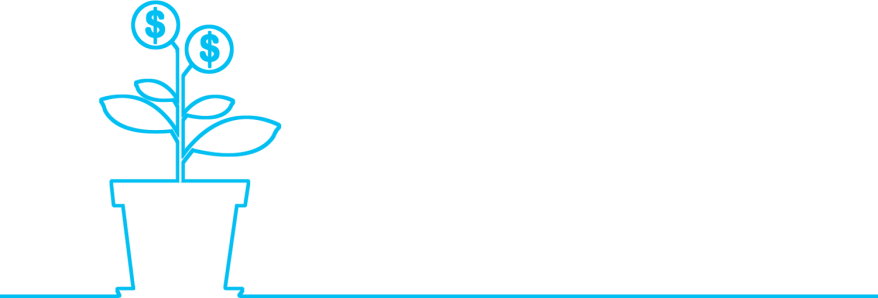 BTVN SỐ 4
Tìm chu kỳ tuần hoàn các hàm số sau:
Chúc các em học tốt !
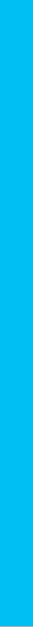 DẠNG 5. VẼ ĐỒ THỊ HÀM SỐ LƯỢNG GIÁC
Phương pháp.
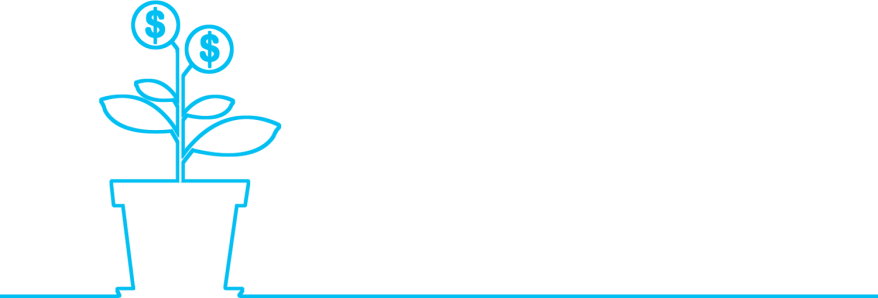 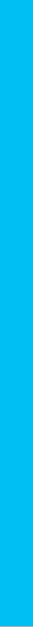 DẠNG 5. VẼ ĐỒ THỊ HÀM SỐ LƯỢNG GIÁC
Phương pháp.
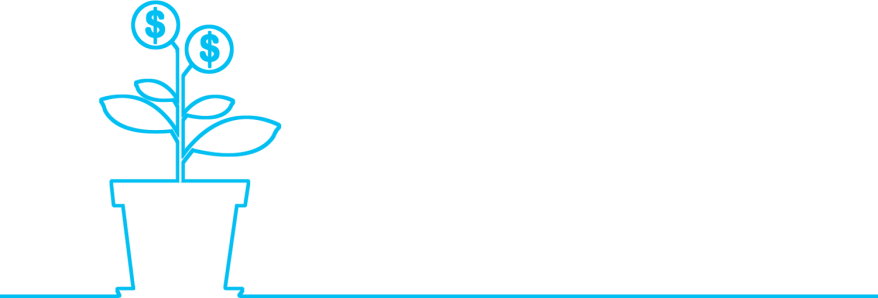 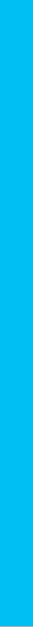 DẠNG 5. VẼ ĐỒ THỊ HÀM SỐ LƯỢNG GIÁC
Phương pháp.
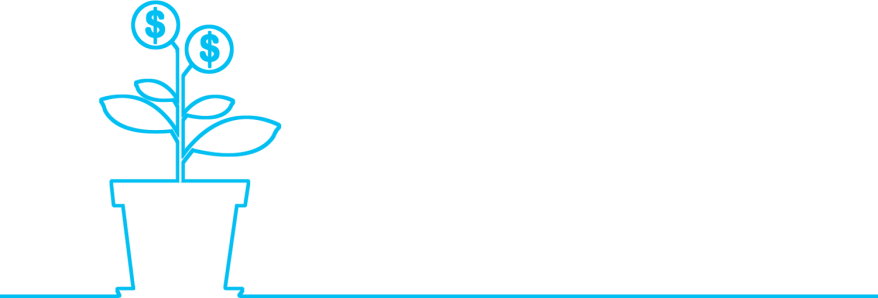 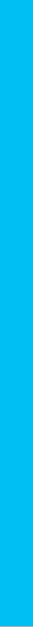 DẠNG 5. VẼ ĐỒ THỊ HÀM SỐ LƯỢNG GIÁC
Ví dụ 1. (3/SGKCB/17)
Giải.
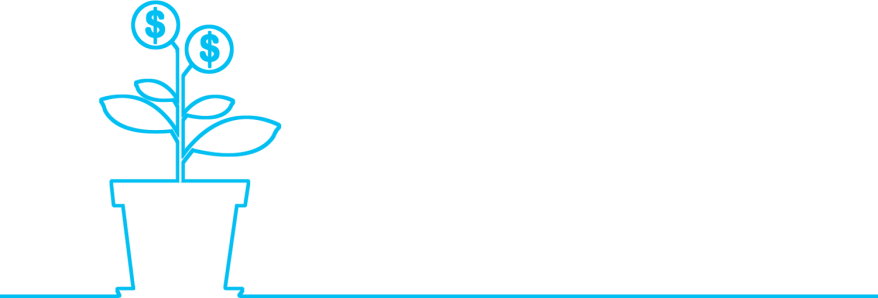 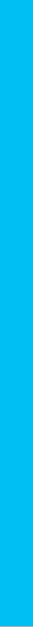 y
1



0









x



-1
DẠNG 5. VẼ ĐỒ THỊ HÀM SỐ LƯỢNG GIÁC
Ví dụ 1. (3/SGKCB/17)
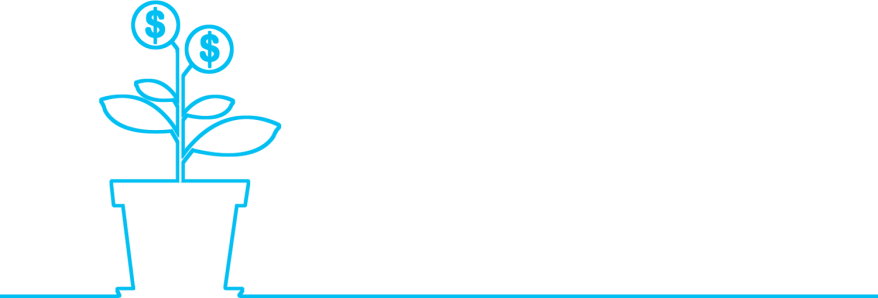 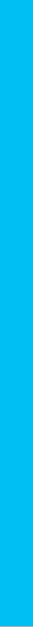 y
1



0









x



-1
DẠNG 5. VẼ ĐỒ THỊ HÀM SỐ LƯỢNG GIÁC
Ví dụ 1. (3/SGKCB/17)
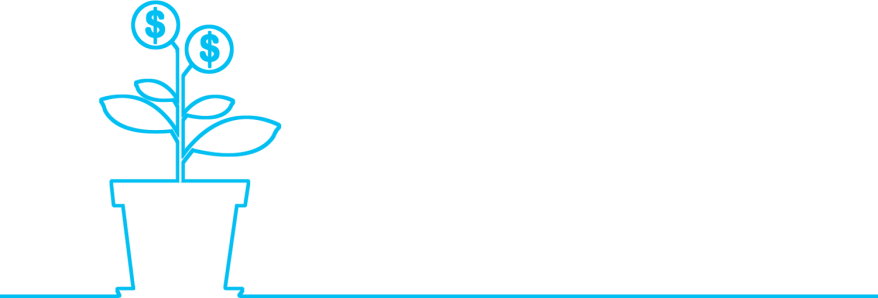 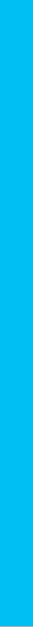 y
1



0









x



-1
DẠNG 5. VẼ ĐỒ THỊ HÀM SỐ LƯỢNG GIÁC
Ví dụ 1. (3/SGKCB/17)
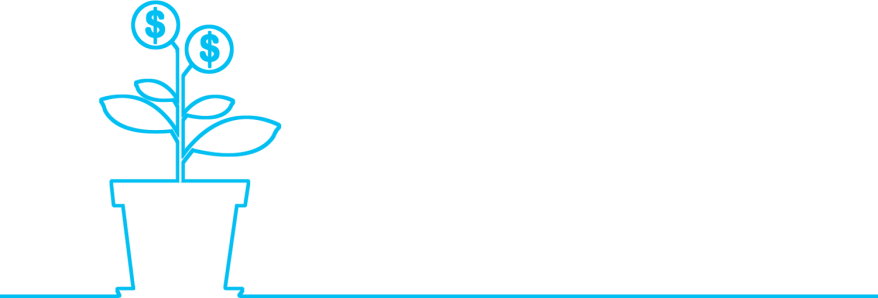 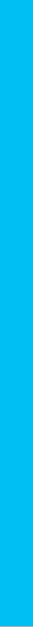 DẠNG 5. VẼ ĐỒ THỊ HÀM SỐ LƯỢNG GIÁC
Ví dụ 2. (12/SGKNC/17)
Giải.
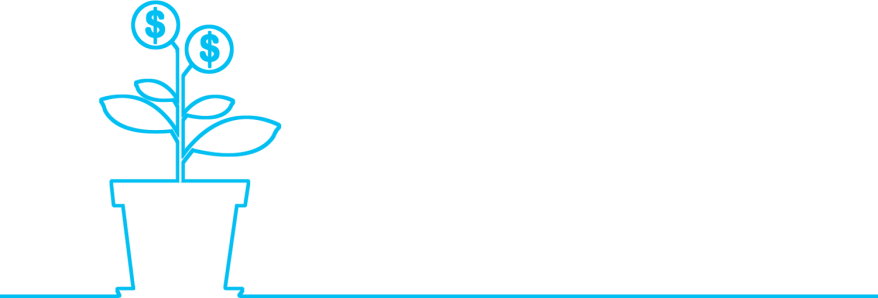 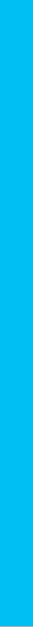 y


1
0









x
-1


DẠNG 5. VẼ ĐỒ THỊ HÀM SỐ LƯỢNG GIÁC
Ví dụ 2. (12/SGKNC/17)
3


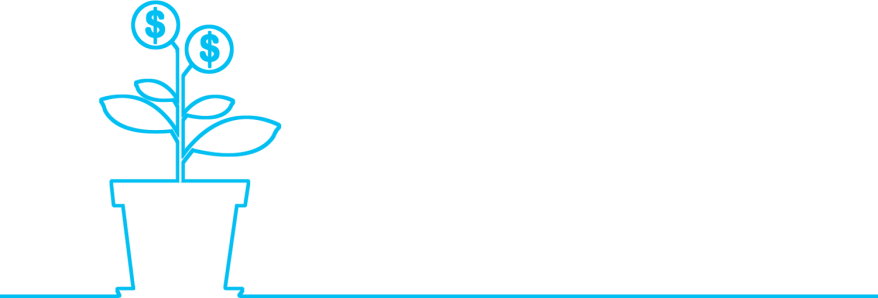 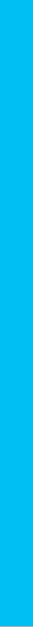 y


1
0









x
-1


DẠNG 5. VẼ ĐỒ THỊ HÀM SỐ LƯỢNG GIÁC
Ví dụ 2. (12/SGKNC/17)
3


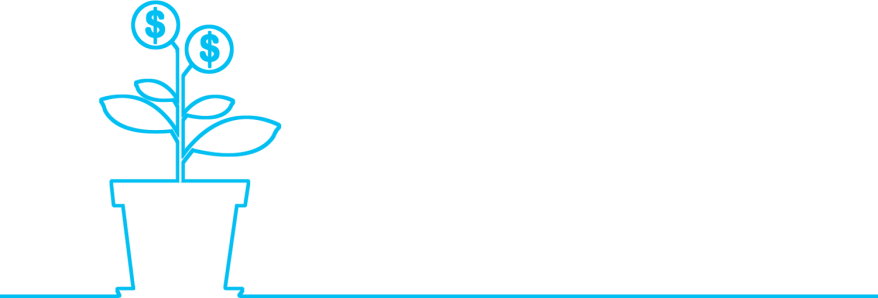 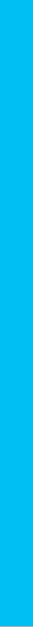 DẠNG 5. VẼ ĐỒ THỊ HÀM SỐ LƯỢNG GIÁC
Ví dụ 3.
Giải.
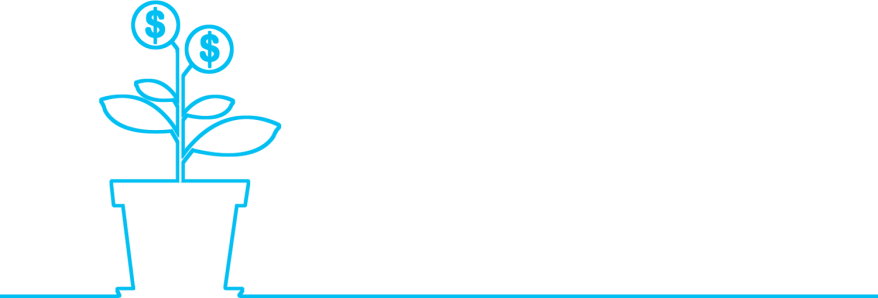 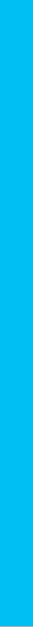 y
1



0









x


-1
DẠNG 5. VẼ ĐỒ THỊ HÀM SỐ LƯỢNG GIÁC
Ví dụ 3.




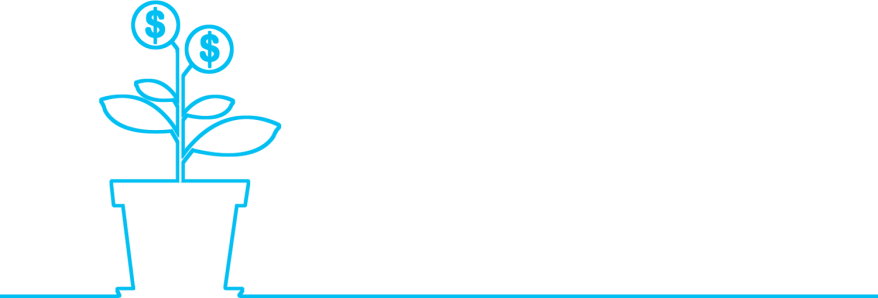 

-2
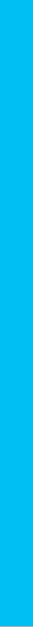 y
1



0









x


-1
DẠNG 5. VẼ ĐỒ THỊ HÀM SỐ LƯỢNG GIÁC
Ví dụ 3.




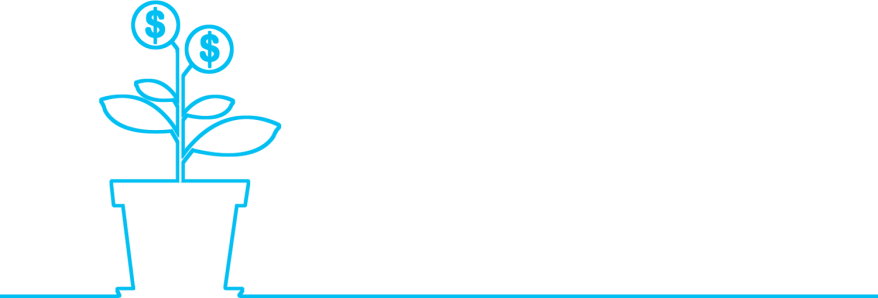 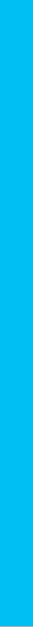 BTVN SỐ 5
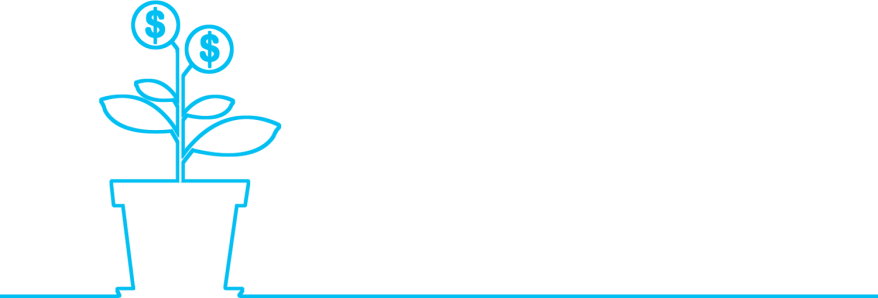 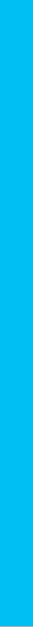 y
1



0









x



-1
BTVN SỐ 5
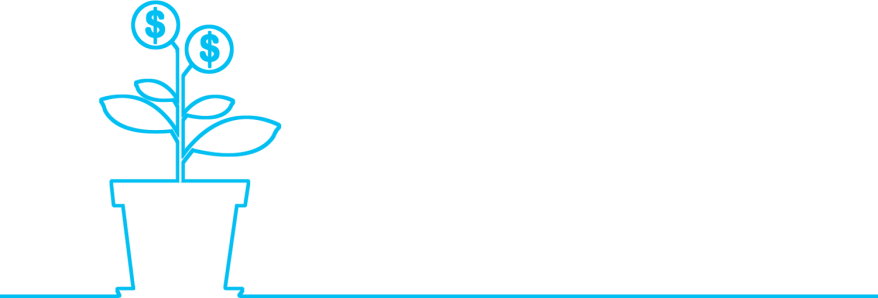 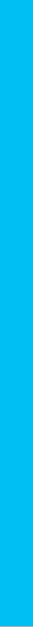 BTVN SỐ 5
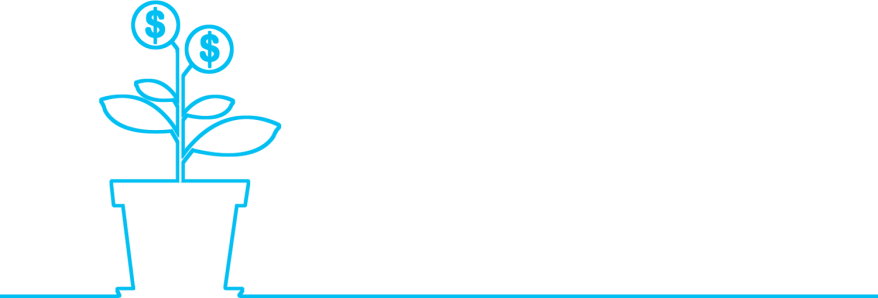 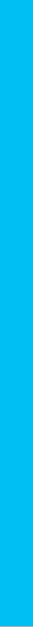 y
1



0









x



-1
BTVN SỐ 5
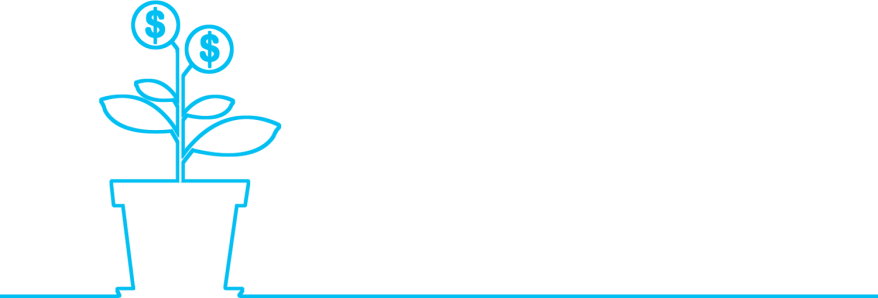 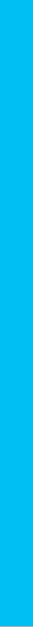 BTVN SỐ 5
Xét trong một chu kỳ
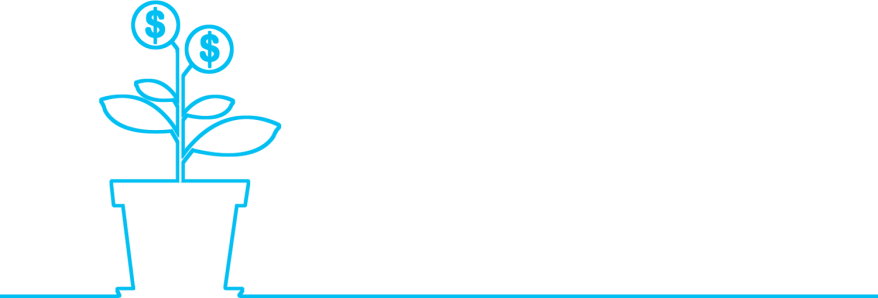 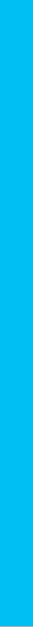 y
1



0









x


-1
BTVN SỐ 5




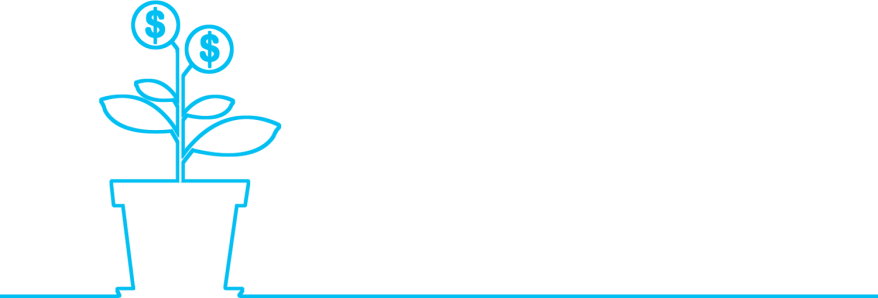 Chúc các em học tốt !